Combating Sexism in Advertising: Ukraine from 0 to Hero
Olena Davlikanova, Program Officer, Friedrich Ebert Foundation
Iryna Lylyk, President of the Ukrainian Marketing Association
Olena Buchynska, Industrial Gender Committee on Advertising
4
All-Ukrainian Study of the Attitude to Sexist Ads
1
Standard of Gender Non-Discriminatory Advertising
2
3
5
The Law of Ukraine “On Advertising”
Thank You! We are happy to cooperate
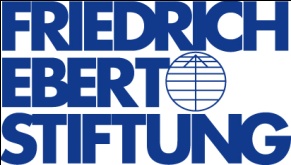 IN THE NEXT 20 MIN
Industrial Gender Committee on Advertising
Why bother?
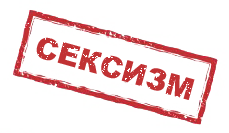 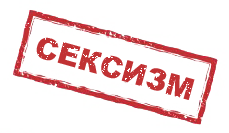 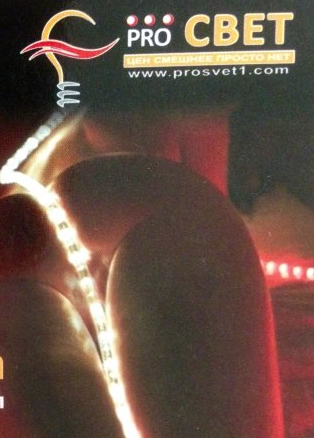 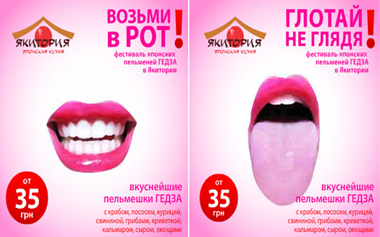 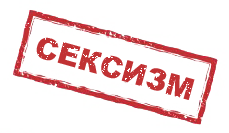 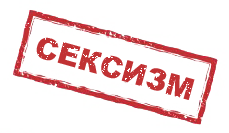 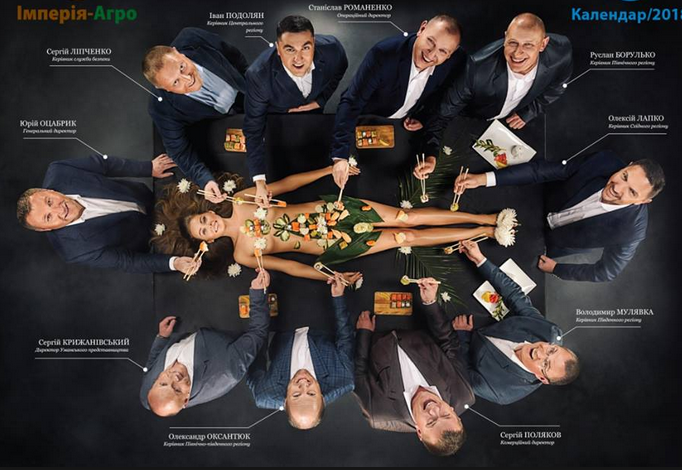 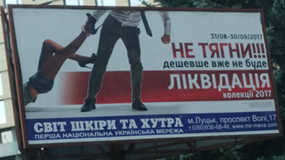 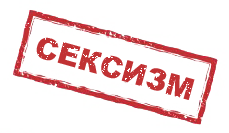 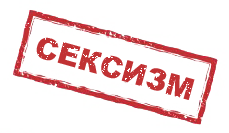 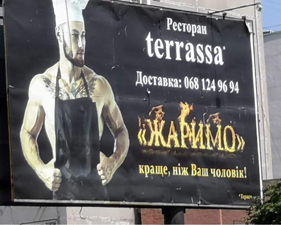 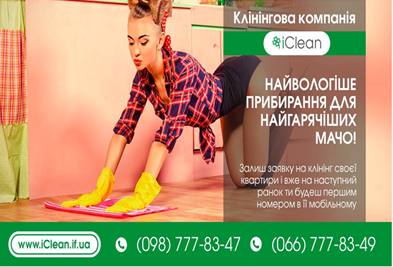 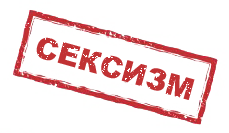 Timeline
Standard of Gender Non-Discriminatory Advertising was created and signed by key market associations
All-Ukrainian Study of the Attitude to Sexist Ads
Cooperation with the State Consumer Rights Protection Service and Judges;
First administrative fines for sexist ads;
First court hearings.
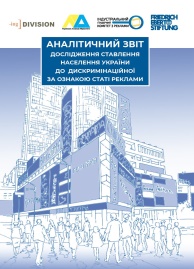 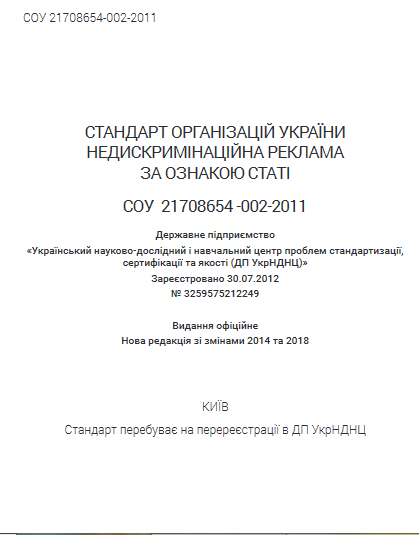 2012- 2017 
and on
2017-2021
2017
2021
2011
Establishment of the Industrial Gender Committee on Advertising
Drafting, promotion and adoption of the Amendments combating sexism to the Law of Ukraine “On Advertising”
Multi-vector information campaign for:
Professional community;
Advertisers;
University teachers of marketing;
Students;
General public etc.

Annual all-Ukrainian monitoring of outdoor sexist ads
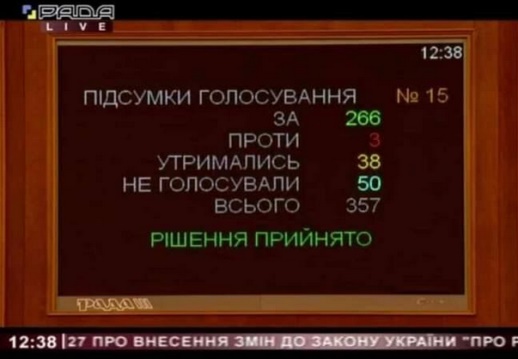 As a Result
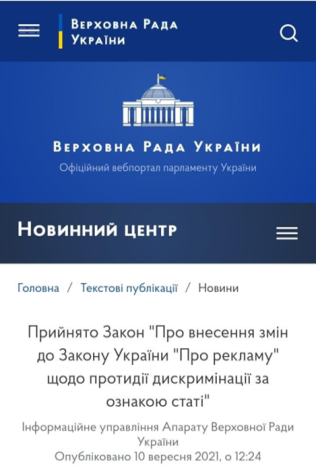 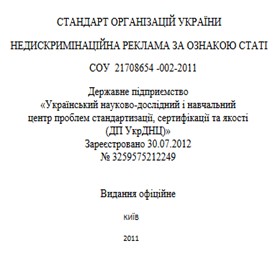 Self-regulation
State regulation
"Gender-discriminatory advertising is an advertising containing statements and / or images about the intellectual, physical, social or other superiority of one sex over another and / or about the stereotypical role of men and women promoting a degrading treatment of either sex and human dignity; 
demonstrates gender-based violence;
 uses images of the human body (body parts) exclusively as a sexual object in order to attract the consumer's attention and / or references (words, sounds, images) to sexual relations that do not relate to the advertised product or method of its consumption".
The Law of Ukraine “On Advertising”
As a Result
TV and Radio
Toolkit for Judges
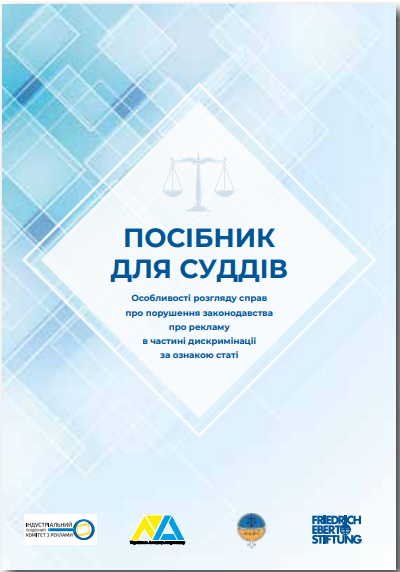 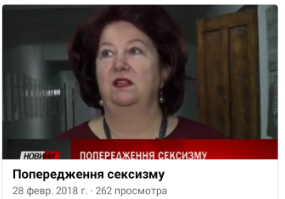 Cartoon “Harmful Advice for Advertisers”
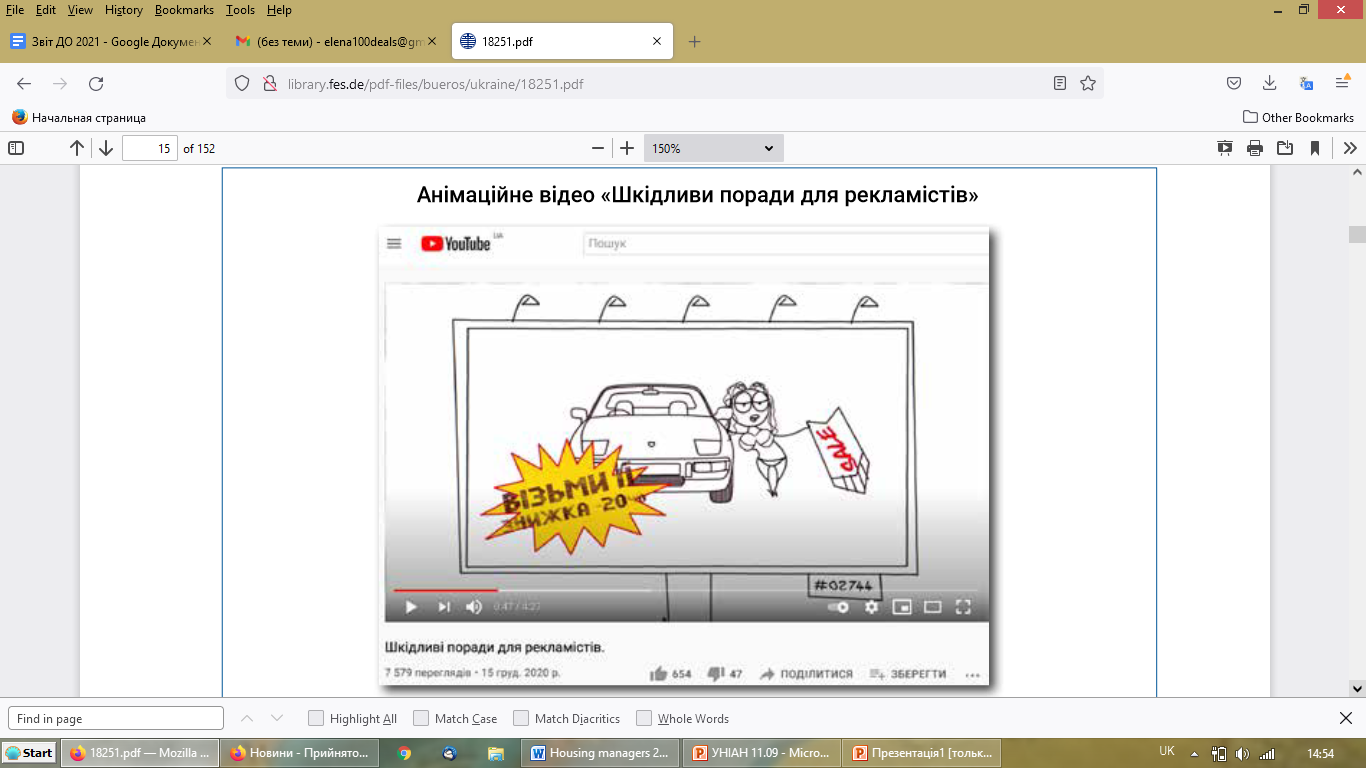 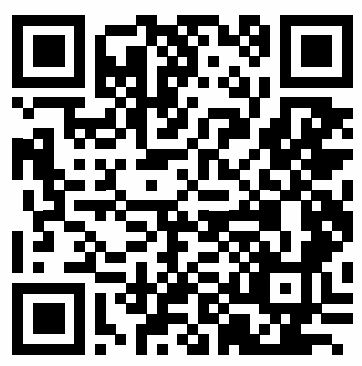 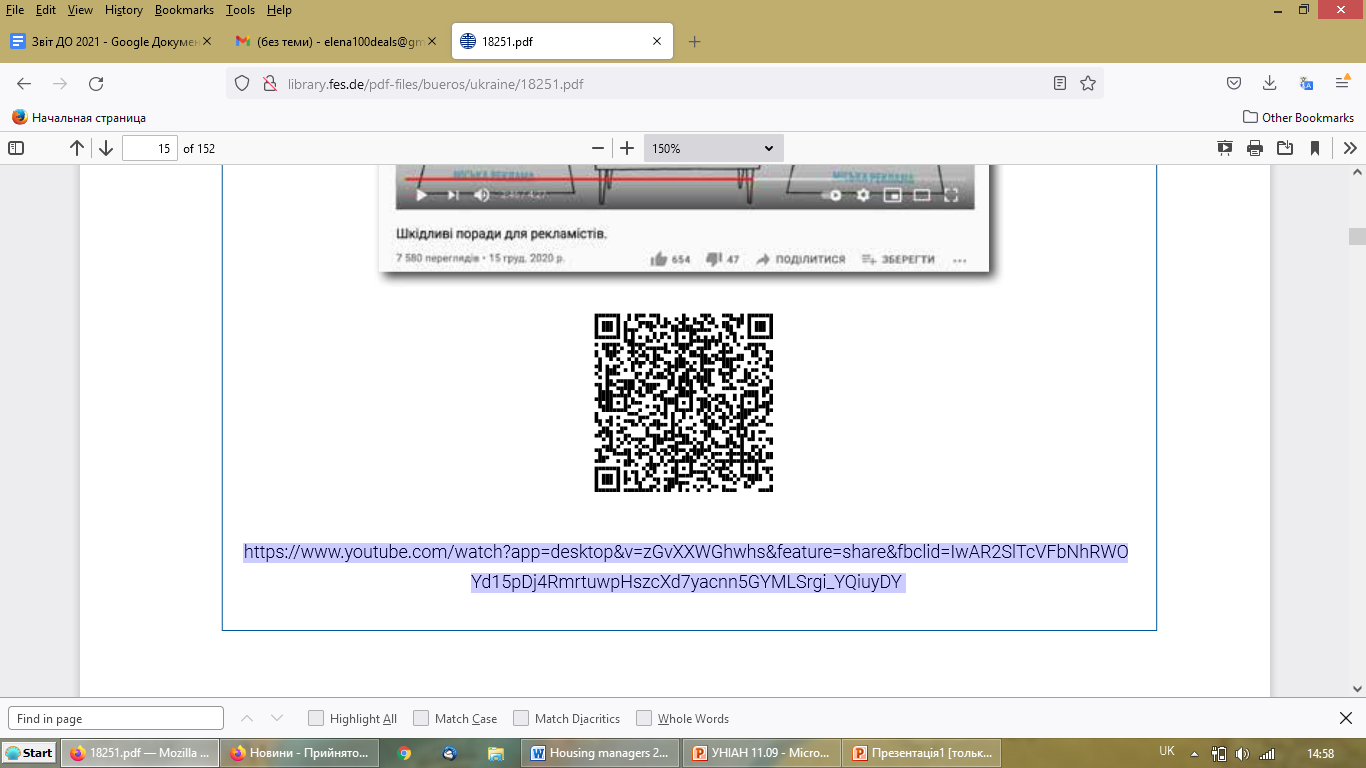 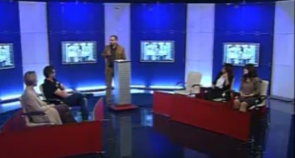 Toolkit for Marketers
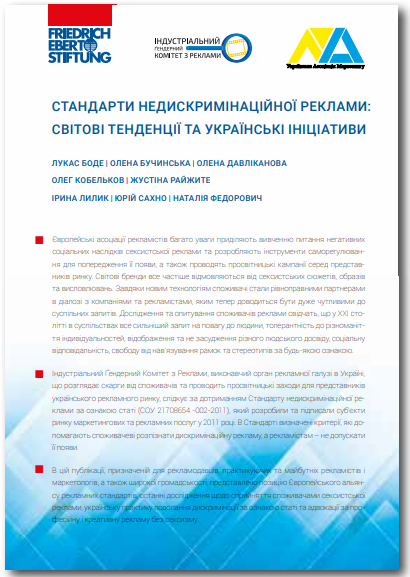 Competition of Students’ Videos
“Non-Discrimination in Advertising”
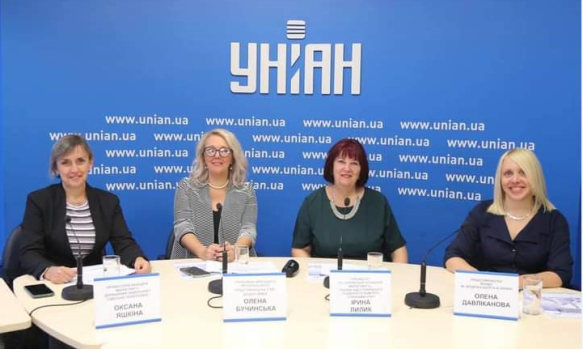 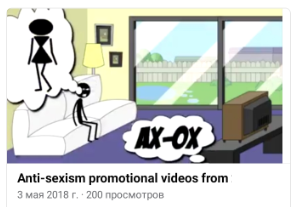 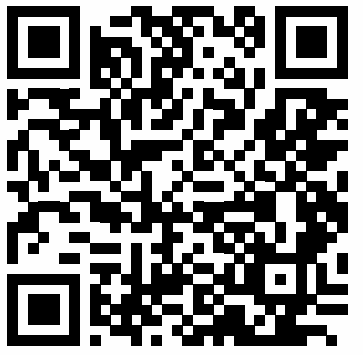 Industrial Gender Committee on Advertising
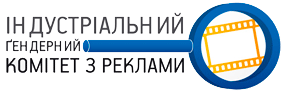 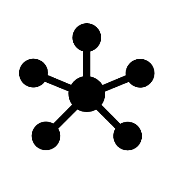 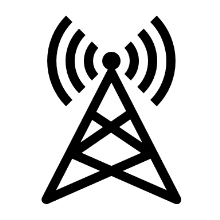 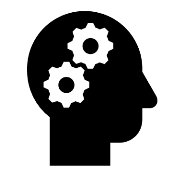 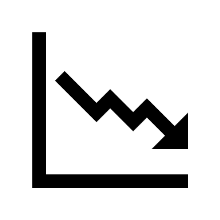 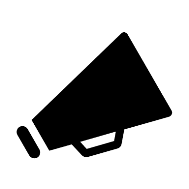 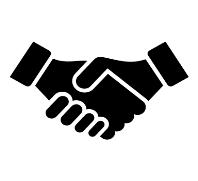 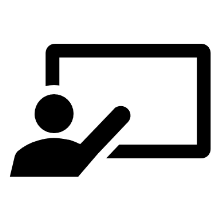 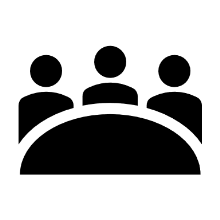 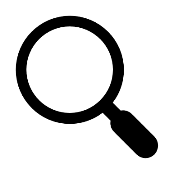 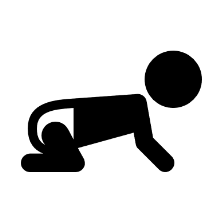 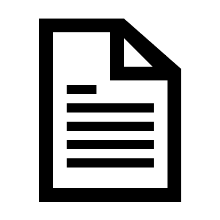 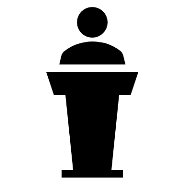 Complaint review mechanism
Statistics
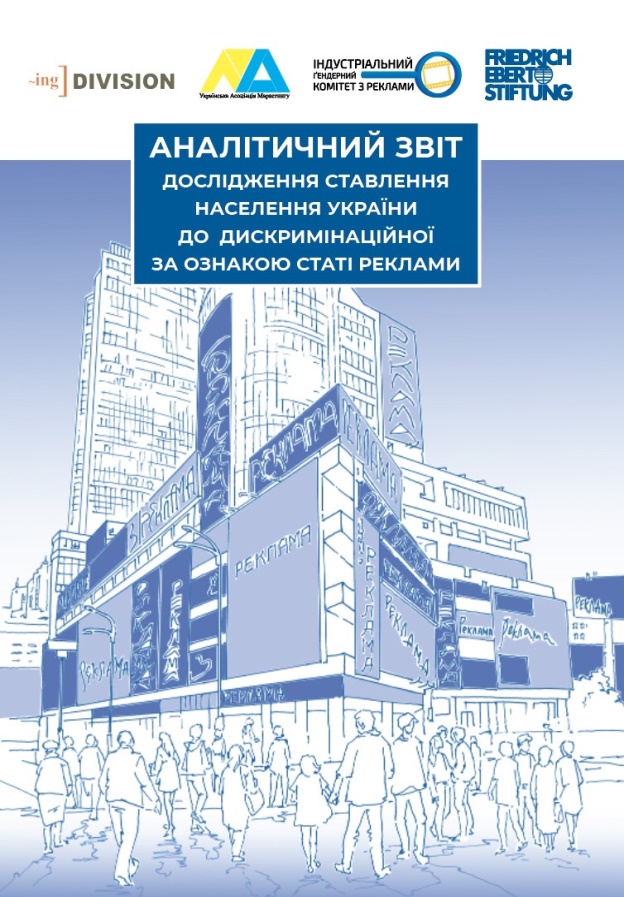 All-Ukrainian Study «Perception of Gender-Discriminatory Advertising by Ukrainians»
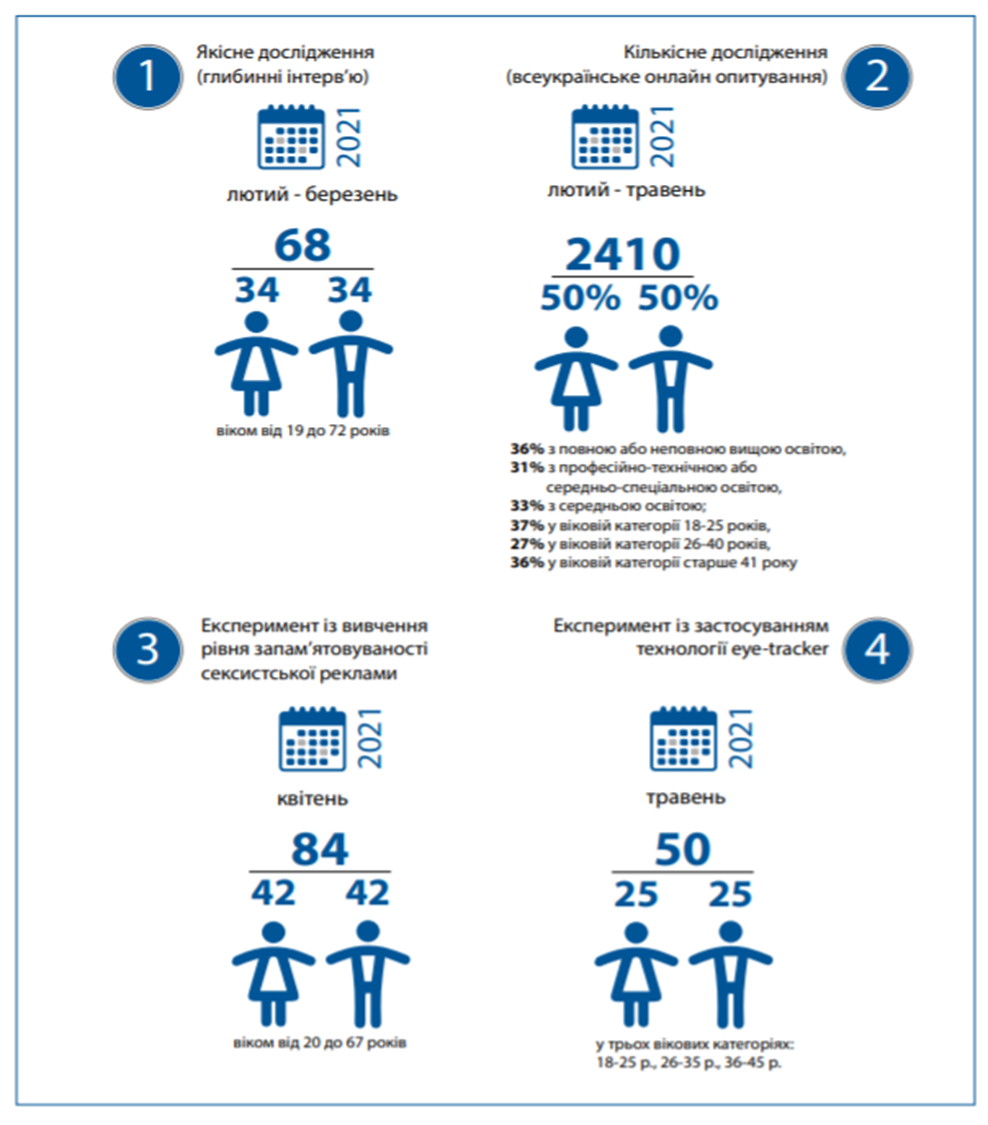 Methodologyin-depth interviews (68)quantitative research (2410)an experiment on memorizing sexist advertisements (84)experiment using eye-trackers (50)
Main results
Trademark is remembered 3 times better in non-discriminatory ads. Often sexist ads confuse costumers who do not understand what is being advertised. 
Both men and women have equally negative attitude to the excessive/aggressive objectification and images of gender-based violence.
Sexist ad weakens their desire to buy advertised goods.
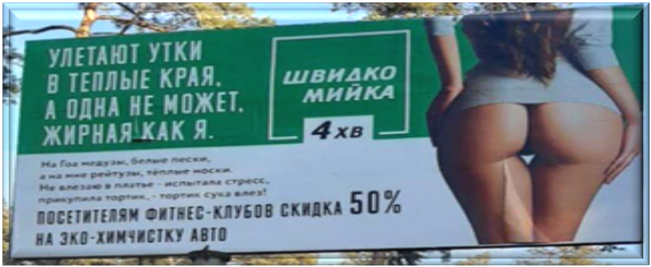 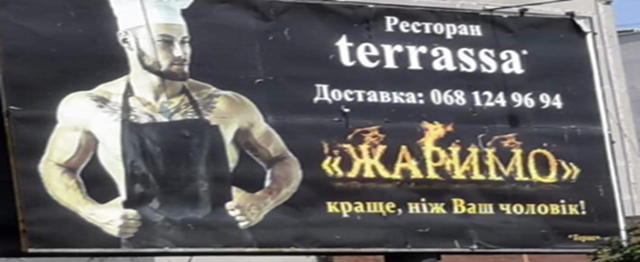 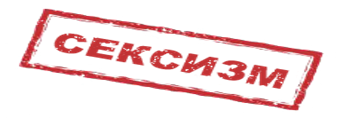 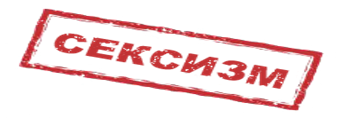 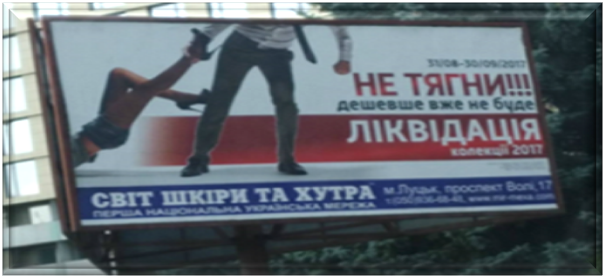 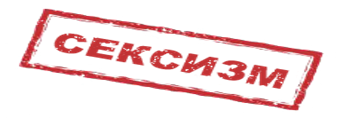 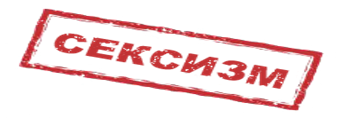 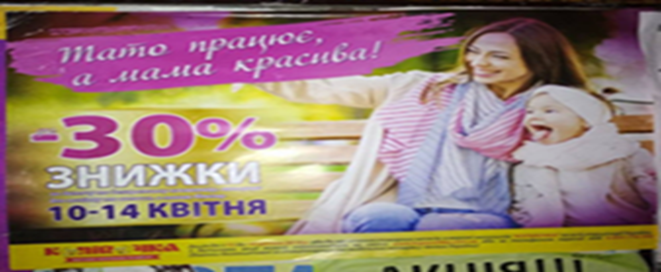 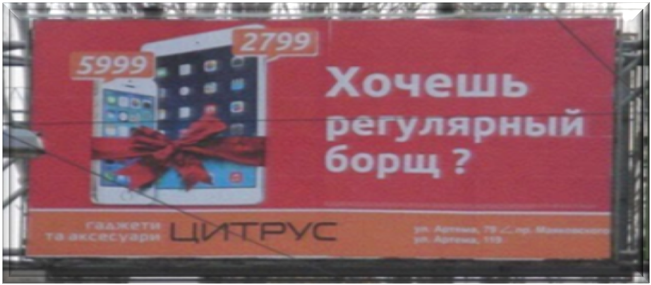 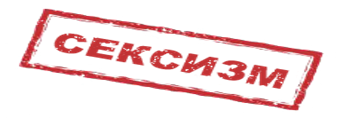 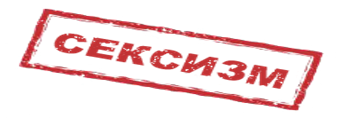 Main results
4. Discriminatory ads were the most often described as «stupid», «vulgar» and «humiliating human dignity».
5. Most common emotions are «disgust», «irritation», «indignation» and «shame» .
Main results
6. 22% of male and female customers are ready to complain on sexist advertisement. 10% have complained at least once before. 
7. Least tolerant to sexism in advertising are women, youth and people with higher educatio
No specific group that has a stable positive attitude to sexist advertising
has been identified.
How much do you like an ad sample (on a scale from 0 to 10, where 0 - don't like it at all, 10 - really like it)?
average scores given by the respondents to the advertising samples
2,23
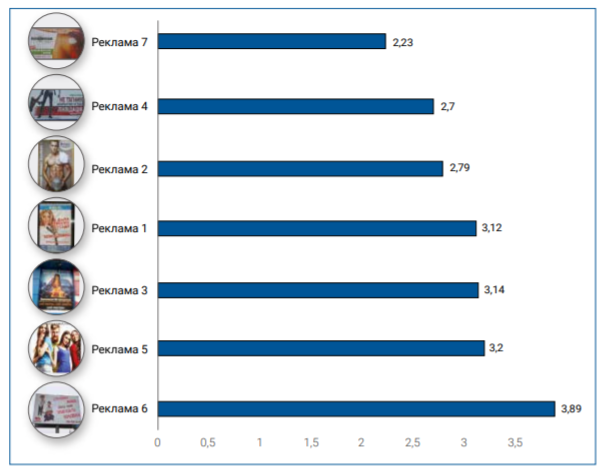 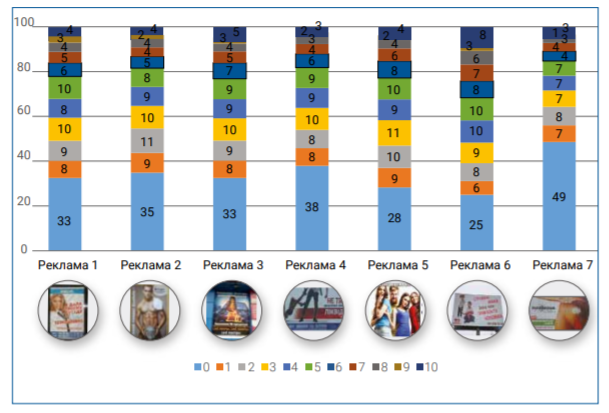 2,7
2,79
3,12
3,14
3,2
3,89
Thank You! We are happy to cooperate
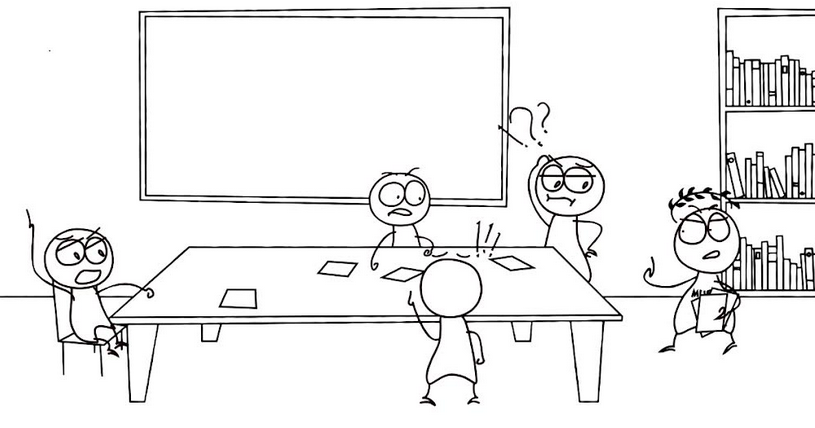 OUR CONTACTS

Industrial Gender Committee on Advertising
for.good.ad@gmail.com
Facebook  - Індустріальний Ґендерний Комітет з Реклами